Elijah Kakande, Infectious Diseases Research Collaboration, SEARCH consortium
Welcome to the prevention choice agenda!
Knowledge, awareness, feasibility, and acceptability of long-acting Cabotegravir for HIV prevention: results from the SEARCH Dynamic Choice HIV prevention trial.
No financial relationships to disclose.
[Speaker Notes: Thank you for that introduction, I am Elijah Kakande, and I am delighted to present this work on behalf of the SEARCH collaboration. 
I have no financial relationships to disclose]
Summary
Main Question:
What is the Knowledge, awareness, feasibility, and acceptability of long-acting Cabotegravir for HIV prevention in SEARCH dynamic choice HIV prevention study?

Findings:
Knowledge of CAB-LA was very low at baseline
Awareness of CAB-LA increased during follow-up
CAB-LA was highly feasible and acceptable to deliver with high levels of satisfaction among men and women, and Youth and adults

Why it is important:
Delivery of CAB-LA to persons who need it most will require person-centered choice models and wider access to CAB-LA.
[Speaker Notes: Our main question was what is the knowledge, awareness, feasibility, and acceptability of long-acting Cabotegravir for HIV prevention in the SEARCH dynamic choice HIV prevention study?
And we found that knowledge of CAB-LA was very low at baseline
Awareness of CAB-LA increased during follow-up
And delivered within the dynamic choice prevention model, CAB-LA was highly feasible and acceptable to deliver with high levels of satisfaction among men and women, and youth and adults

And this work highlights the importance of person-centered choice models and wider access to CAB-LA to scale up delivery of CAB-LA to persons who need it most]
Background
Injectable Cabotegravir (CAB-LA) is highly effective for HIV prevention1,2  
The 48-week SEARCH Dynamic Choice HIV prevention study evaluated an intervention offering choice of CAB-LA, oral PrEP, or PEP3 (N=984):
53% of women and 72% of men were eligible, chose and received CAB-LA at study start. 
Biomedical prevention coverage was 5-fold higher in the intervention vs SOC
New HIV infections were reduced to 0 in the intervention vs. 1.8% in SOC
Real-world implementation studies among men and women in Africa are lacking
This analysis: We evaluated the knowledge, awareness, feasibility, and acceptability of CAB-LA as a biomedical product in the SEARCH Dynamic Choice HIV Prevention trial.
1. Delany-Moretlwe S et al Lancet HIV, 2022; 2. Landovitz JR et al, NEJM 2021; 3. Kamya et al, CROI 2024
[Speaker Notes: We know from the HPTN 083 and 084 efficacy trials that injectable Cabotegravir is highly effective for HIV prevention
In our 48-week extension of the SEARCH dynamic choice HIV prevention trials that included choice of CAB-LA, oral PrEP and PEP,
53% of women and 72% of men were eligible, chose and received CAB-LA at study initiation
Biomedical prevention was 5 fold higher in the intervention vs SOC
And importantly, there were 7 new infections in the SoC and none in the intervention
Real-world implementation studies of CAB-LA among men and women are limited 
and this was our motivation for evaluating the knowledge, awareness, feasibility, and acceptability of CAB-LA as a biomedical product in the SEARCH Dynamic Choice HIV prevention trial.]
The SEARCH Dynamic Choice HIV Prevention intervention
Biomedical Product Choice:
Oral PrEP  
PEP including a pill in pocket
CAB-LA
Ability to switch between options based on preference and change in HIV risk
Person-centered Care:
Structured assessment of barriers with personalized plans 
Phone access to clinician
Psychosocial support
[Speaker Notes: The SEARCH Dynamic Choice HIV prevention intervention consisted of Biomedical product choice with participants able to choose between 
oral PrEP, PEP including a pill in pocket, and CAB-LA,  with ability to switch between options based on preference and change in HIV risk. 
All of this delivered in the context of person-centered care with structured assessment of barriers and personalized plans. 

We have a poster presentation at IAS focused on the intervention, but today my focus is implementation of CAB-LA in our study.]
[Speaker Notes: We evaluated Knowledge, awareness, feasibility and acceptability of CAB-LA in the SEARCH DCP model.
This study was an extension of the intervention arms of 3 randomized dynamic choice HIV prevention trials in rural, government antenatal and outpatient clinics, and in the community.
The population was adults aged more than 15, with a –ve HIV rapid test,  at risk of HIV (either by MoH risk screening tool or self-perceived risk for HIV infection), and who received at least one CAB-LA injection. 
We conducted structured surveys at 0,24 and 48 weeks after initial CAB-LA injection.
We summarized responses with number and proportion, overall and by gender and age group.]
274 had 1+ CAB-LA injection
5 excluded
5 declined
Study Consort
269 completed baseline survey
67 excluded
65 ineligible(3 started in the last 24 weeks; 53 had  switched off; 9 bridging)
2 missed the survey
Overall, 98% (269/274), 99% (207/209), and 98% (185/188) of eligible participants completed a survey at baseline, week 24 and week 48 respectively.
207 completed week 24 survey
89 excluded
86 ineligible (84 started in the last 48 weeks; 2 had switched off)
2 missed the survey
1 had their data lost
185 completed week 48 survey
[Speaker Notes: Here is our study consort. Overall, response rates at baseline, week 24 and week 48 were high]
Baseline Characteristics of CAB-LA Users
[Speaker Notes: This table shows the baseline characteristics of our participants
Importantly, we had 91 men in the study, and we are excited to share the experiences of men.  
29% of our respondents were aged 15-24
Enrollment was fairly balanced between antenatal and outpatient clinics, and community.]
Why did you choose CAB-LA?
[Speaker Notes: Overall, 64% of participants chose CAB-LA because it was easier to get an injection than to take pills, consistent across age groups and in both women and men. 
Almost half of participants preferred CAB-LA because they will forget to take pills.
30% of participants chose CAB-LA because of stigma, and this reason was more pronounced in women and youth.
Other reasons for choosing CAB-LA included side effects of pills, and discretion afforded by CAB-LA.]
Results –Participant Knowledge about CAB-LA - Baseline
How much did you know about CAB-LA before you were told about this option in the study?
99% of participants had little to no knowledge of CAB-LA at baseline, consistent across age groups and by gender.
[Speaker Notes: We asked the question, how much did you know about CAB-LA before you were told about this option in the study?
And you can see that over 90% of respondents had little to no knowledge of CAB-LA at initiation.]
Results –Awareness about CAB-LA over time, by gender
How many of your friends know about CAB-LA?
[Speaker Notes: We were interested to know if awareness about CAB-LA changed over time, so we asked, How many of your friends know about CAB-LA? 
On the left are responses at initiation. The graphs show the percentage of respondents on the y-axis and responses on the x-axis. 
The green represents women; red represents men. 
If you focus on the left, you can see that the proportion of women and men who said that none of their friends knew about CAB-LA was 90% at baseline but that proportion decreased to less than 30% at week 24 as you can see on the right. . 
And we observed a similar trend when we looked at the data by age group.]
Barriers to initiating CAB-LA
What barriers did you face with CAB-LA?
What concerns do you anticipate initiating CAB-LA?
[Speaker Notes: This slide shows responses to the question about concerns that participants anticipated initiating CAB-LA vs the barriers they actually faced with CAB-LA
At baseline, women were more concerned about side effects than men. However, it is worth noting that not all participants were concerned about side effects—about half were not. 
Other concerns included forgetting appointments, and travel. Importantly, stigma was not a big concern at all for both women and men. 

As the graph on the right shows, concerns about side effects diminished once people had experience with CAB-LA. 






This could be reserved for the Q&A
The most common side–effects experienced were injection site reactions. 3% of the participants developed rashes as reported in the oral abstract presentation by Prof. Kamya at CROI this year.]
Barriers to initiating CAB-LA
What barriers did you face with CAB-LA?
What concerns do you anticipate initiating CAB-LA?
[Speaker Notes: Here are similar graphs showing the data by age group. You can see that our observations over time were similar to what we saw by gender.]
Feasibility of CAB-LA
How easy was it to take CAB-LA?
How easy do you think it will be to take CAB-LA?
[Speaker Notes: To assess feasibility over time, we asked the question at baseline: How easy do you think it will be to take CAB-LA? 
And you can see that for both men and women, the vast majority thought it would be easy to take CAB-LA, and when we asked them 24 weeks later, how easy was it to take CAB-LA, you can see here on the right that indeed both men and women found it easy to use this option.]
Feasibility of CAB-LA
How easy do you think it will be to take CAB-LA?
How easy was it to take CAB-LA?
[Speaker Notes: Here is feasibility over time by age group, and you can see that both youth and respondents aged 25 and above anticipated that it would be easy and indeed found it easy to use CAB-LA]
Results – Acceptability
What is your level of satisfaction for using CAB-LA?
[Speaker Notes: At weeks 24 and 48 of implementation, we asked CAB-LA users about their level of satisfaction using this option. The green bars represent women, and the red bars represent men
You can see that the vast majority of both women, and men were Satisfied to Very satisfied with CAB-LA at week 24 on the left, and this persisted at week 48 as you can see on the right. 
It is also worth noting that zero men responded “Not satisfied” at week 24, and this persisted at week 48!]
Results – Acceptability
What is your level of satisfaction for using CAB-LA?
[Speaker Notes: Here is satisfaction by age group, and we observed similar levels of satisfaction among youth and adults above 25 years of age at week 24, persisting at week 48.]
Results – Acceptability
What is the likelihood of you recommending CAB-LA to a friend?
[Speaker Notes: And then we asked the question, would you recommend CAB-LA to a friend? 
On the left are responses at week 24. The responses from women are in Green, and Red represents responses from Men.
At week 24, both Men and women were likely to extremely likely to recommend CAB-LA to a friend, and this response persisted at week 48.]
Results – Acceptability
What is the likelihood of you recommending CAB-LA to a friend?
[Speaker Notes: We observed the same remarkable likelihood to recommend CAB-LA among youth and adults 25 years and over, at week 24 which persisted at week 48.]
CAB-LA Client experiences
“[When I heard about injectable PrEP] I felt happy inside me, because I fear taking the pills and when I learnt about the injection, I knew it will work for me, and the fact that it lasts for four weeks in the body, was better than taking a pill every day and I realized the injection is going to help me.” – Female, Uganda
CAB-LA is not just an additional option but expands the pie!
Early experiences with usage of injectable cabotegravir (CAB-LA) among Kenyan and Ugandan adults participating in the SEARCH Dynamic Choice HIV Prevention trial: a qualitative study
C.S. Camlin. et al, IAS 2024 Poster
[Speaker Notes: This year at the IAS, we have 2 posters from our work in SEARCH. 
One of the key messages from this work led by our colleague Carol Camlin is that CAB-LA is not just an additional option but it expands the pie as this quote from a female participant in Uganda demonstrates. 
Watch out for her poster presentation at this IAS conference.]
Client experiences with the SEARCH Dynamic Choice HIV prevention  model
“I liked [being given a choice] but based on how he [the provider] told us about the injection, I felt it was the best method for me to use. I felt good because he left the decision-making part to us...” – Female, Uganda
Clients like to be given the opportunity to choose what works best for them.
Client Experiences with the SEARCH Patient-Centered HIV “Dynamic Choice Prevention” Model in Kenya and Uganda
C.S. Camlin et al, IAS poster 2024
[Speaker Notes: Here is another quote documenting client experiences with the SEARCH DCP model describing that clients really like the idea of choice as it allows them to have the option that works best for them, rather than what the provider thinks works best for them.]
Summary
Most common reason for choosing CAB-LA: Easy to take an injection over taking pills
CAB-LA was seen as a way to mitigate stigma in a substantial portion of those choosing it
Over the one year of follow-up:
Participant and community awareness of CAB-LA increased
The concern for side effects at baseline decreased
Participants found CAB-LA easy or very easy to take, consistent across age groups and in both men and women
Both men and women who received CAB-LA reported high levels of satisfaction
[Speaker Notes: In summary, in this SEARCH CAB-LA extension study, the most common reason for choosing CAB-LA was that it was easy to take an injection over taking pills
And CAB-LA was viewed as a way to mitigate stigma in a substantial portion of persons choosing it
Over the one year of follow up, 
Participant and community awareness of CAB-LA increased
The concern for side effects at baseline decreased
Both men and women found CAB-LA easy or very easy to take, consistent across age groups and reported high levels of satisfaction.]
Conclusion
CAB-LA was a popular choice for men and women

CAB-LA offered in a person-centered, dynamic choice HIV prevention model was highly feasible and acceptable

For both men and women
For both youth and adults

People’s experiences with CAB-LA got better over time

Need person-centered choice models and wider access to CAB-LA
[Speaker Notes: In conclusion, 
CAB-LA was a popular choice for men and women and was feasible to deliver with a high level of satisfaction, and client experiences with CAB-LA got better with time

And offered in a person-centered, dynamic choice HIV prevention model, CAB-LA was highly feasible and acceptable

For both men and women
For both youth and adults

Finally, we need person-centered choice models and wider access to CAB-LA.]
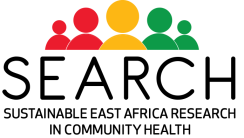 Acknowledgements
Study Participants and Communities
Republic of Kenya Ministry of Health, Republic of Uganda Ministry of Health

Diane Havlir, Moses Kamya, Maya Petersen – Co-PIs

SEARCH study team
University of California Berkeley
Maya Petersen
Laura Balzer 
Josh Schwab

Infectious Diseases Research Collaboration, Uganda                        
Jane Kabami
Elijah Kakande
Helen Sunday
Geoff Lavoy
Department of Medicine, Makerere University, Kampala
Moses R. Kamya
Kenya Medical Research Institute
James Ayieko
Marilyn Nyabuti
Erick Wafula
University of California San Francisco
Diane Havlir
Gabriel Chamie
Catherine A. Koss
John Schrom, Nicole Sutter
National Institute of Allergies and Infectious Diseases 
Melanie Bacon, Joana Roe, Carlie Williams, Carl Dieffenbach
ViiV Healthcare
Alex Rinehart, Maggie Czarnogorski
(U01AI150510); NIAID;NHLBI;NIAAA, NIMH
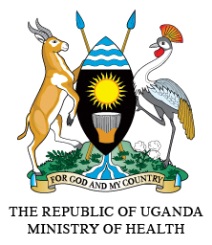 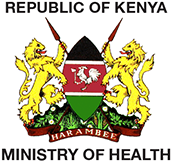 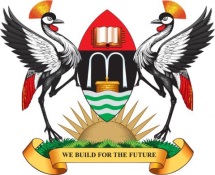 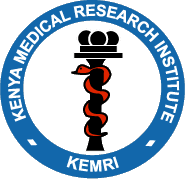 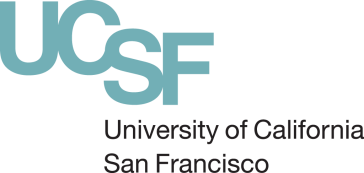 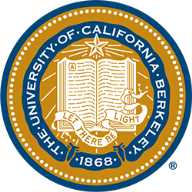 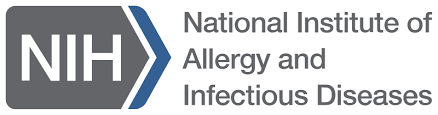 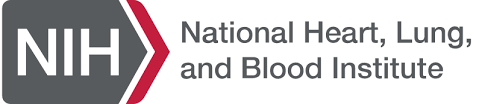 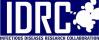 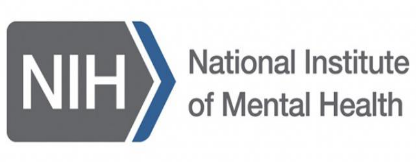 [Speaker Notes: I would like to acknowledge the Study participants and communities, governments of Uganda and Kenya, The principal investigators, co-authors, the NIH, ViiV healthcare, and the entire SEARCH team. Some not included on this slide.]